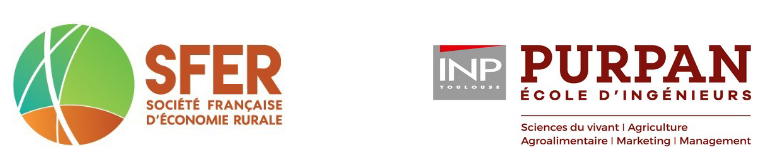 Colloque de la SFER : « Financement des activités agricoles et alimentaires » - Ecole d’Ingénieurs de Purpan, 28 Juin 2022 -
Financements / Nouveaux Enjeux
OLIVIER TARBOURIECH
BANQUE POPULAIRE OCCITANE
2
Introduction
Les exploitations agricoles et les entreprises agroalimentaires vivent une transformation profonde qui nécessite leur adaptation à différents enjeux
Enjeux Retenus :
Risques Climatiques : Futur critère de risque financier
Transition Environnementale : modèles plus durables qui allient rentabilité, respect des ressources naturelles et biodiversité
Diversification et accroissement des revenus : Production d’Energie Renouvelable
1- La Banque Populaire Occitane : 8 départements – 199 Agences

Une banque régionale

Groupe BPCE
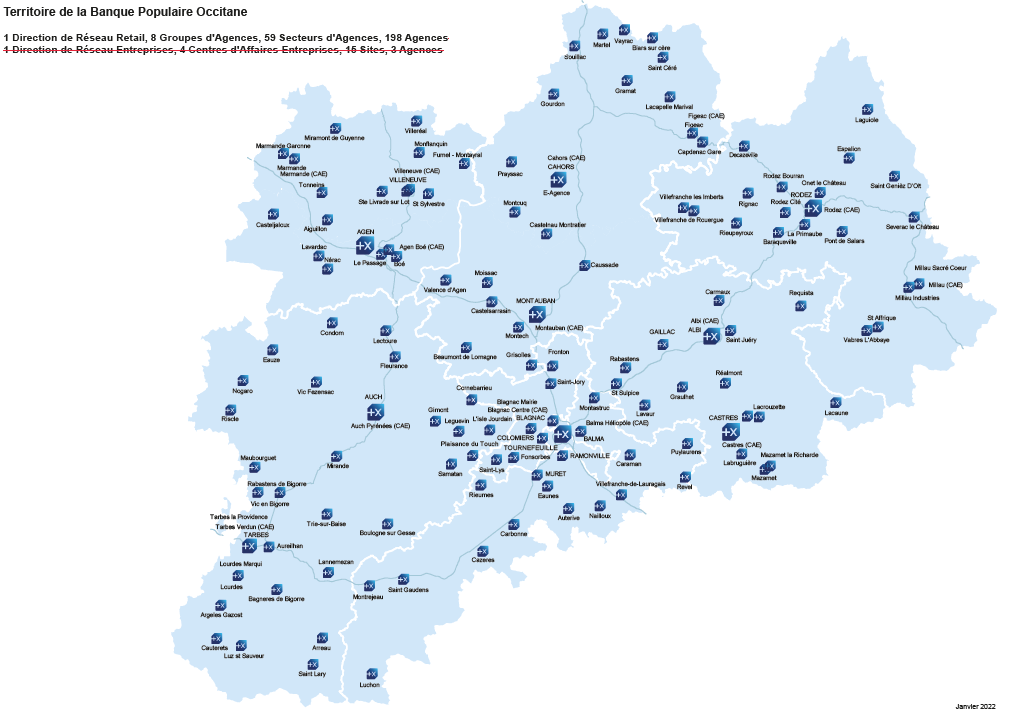 Objectif : Neutralité Carbone à 2050 :
Interne
Financements
4
2- La Banque Populaire Occitane
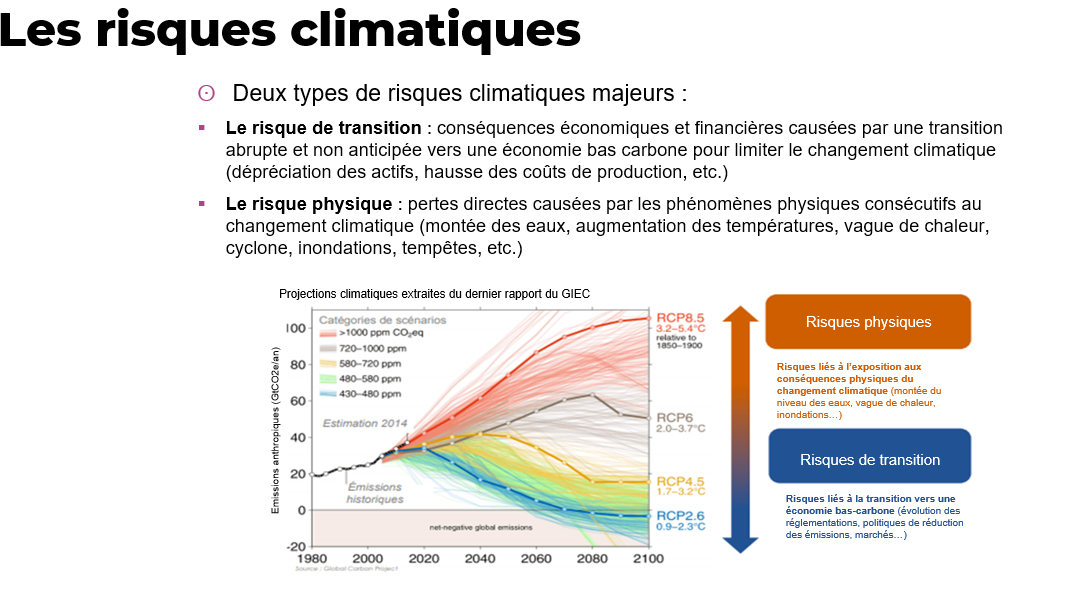 7
La méthode
La Banque Populaire Occitane, via différents leviers, a la capacité d’adopter une position différenciante et de proposer des offres pour accompagner ces transformations:
Une gamme de prêts spécifiques en terme de durée, franchises, taux, modularités des remboursements a été crée pour s’adapter et mieux répondre aux besoins de financement de ce type de projets.

Les changements de pratiques (matériel « vert » et/ou d’innovation) bénéficient aussi de prêts dédiés dits « verts »
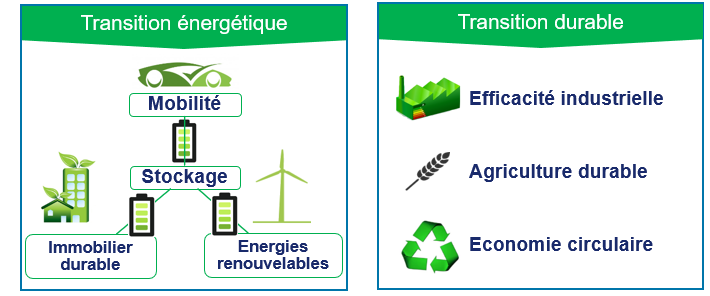 La méthode
La participation aux dispositifs Foster sur les départements de l’Occitanie permet à nos clients de bénéficier d’un accès facilité aux financements, par le soutien du FEI (Fonds Européen d’Investissement) notamment pour accompagner la transition écologique des exploitations.

		 => Mécanisme de contre garantie :
FOSTER accompagne les agriculteurs - YouTube
https://www.youtube.com › watch
La méthode
Production d’Energie Renouvelable
Permettre aux acteurs d’évoluer et capter ces potentiels de croissance. 

Le financement d’ENR (photovoltaïque, méthanisation, hydraulique, etc.) par différentes solutions qui peuvent permettre d’accompagner individuellement des exploitants ou entreprises, mais aussi des collectifs, tel que par le mécanisme particulier dit de « financement de projet ».
La méthode
Permettre aux acteurs d’évoluer et capter ces potentiels de croissance. 

Le financement d’ENR (photovoltaïque, méthanisation, hydraulique, etc.) par différentes solutions qui peuvent permettre d’accompagner individuellement des exploitants ou entreprises, mais aussi des collectifs, tel que par le mécanisme particulier dit de « financement de projet ».
Financement de Projets :Process de structuration
Présentation projet
BPOC
Client
Validation technique
Term Sheet (avant contrat)
Arrangeur
Banque1
BPOC
invite
mandate
Private
equity
coordonne
Banque 2
+
Centralise les informations
projet
Mezzanine
Audits
Banque 3
Et +
Gestion des engagements et garanties
Coordination des banques participantes
Dette 
privée
11
La méthode : Autres actions
Le financement et l’accompagnement d’agriculteurs qui sont fournisseurs de matière première durable (bio plastiques, bio isolation via la production de chanvre, éthanol par exemple). A noter que le réseau Banque Populaire fait partie du club des financeurs de l’agence bio.

La participation aux prix de la dynamique agricole, l’offre circuits courts, les interventions et accompagnements des foires et salons (Tech & bio, Comice agricole, Innovagri par exemple), des partenariats locaux avec la Chambre d’Agriculture pour l’aide à l’installation et la transmission, les jeunes agriculteurs, l’interprofession, etc.. font partie des actions que mènent notre banque au service des exploitations et entreprises agroalimentaires
13
Conclusion
Enjeux Transition Environnementale
Menaces
Opportunités
Nécessité d’évoluer
Des solutions de financement sur mesures pour chaque besoin
14
Conclusion
Abcdefg…
Abcdefg…
Abcdefg
Abcdefg
Abcdefg…